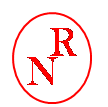 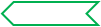 Noticias Roma
Año  DCCLXXI A. C.                                                   Nº   6030                                                   2  Denarios                                                           Distribución Centro de Roma
Periódico informativo
Noticias Roma
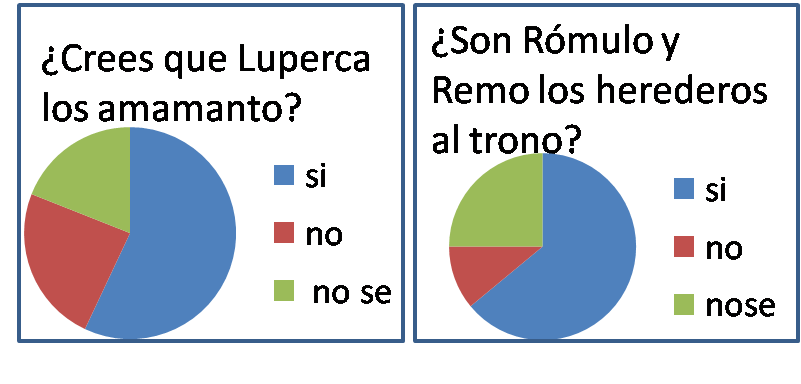 Información especial 
Toda la información sobre la fundación Roma.
ENCUESTA EXCLUSIVA
Misteriosos hechos sobre la fundación de Roma.
Niños arrojados al río Tiber
Rómulo y Remo herederos al trono.
¿Son los herederos al trono?
Muchos declaran que son los verdaderos herederos al trono.
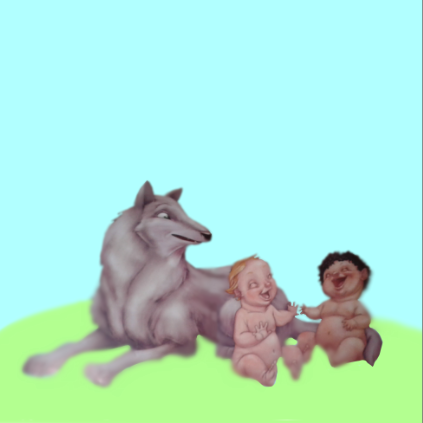 Investigación
Se descubrió que los fundadores fueron amamantados por una loba.
Testimonios impactantes 
    Una mujer vio cómo 
    los sirvientes del rey         
    arrojaban a los niños 
    al río.
Luperca amamantando a Rómulo y a Remo
FRASE DEL DÍA
Todos los niños necesitan definir su espacio y formarse una identidad individual, y se debe hacer todo lo posible para apoyar este desarrollo personal saludable y natural